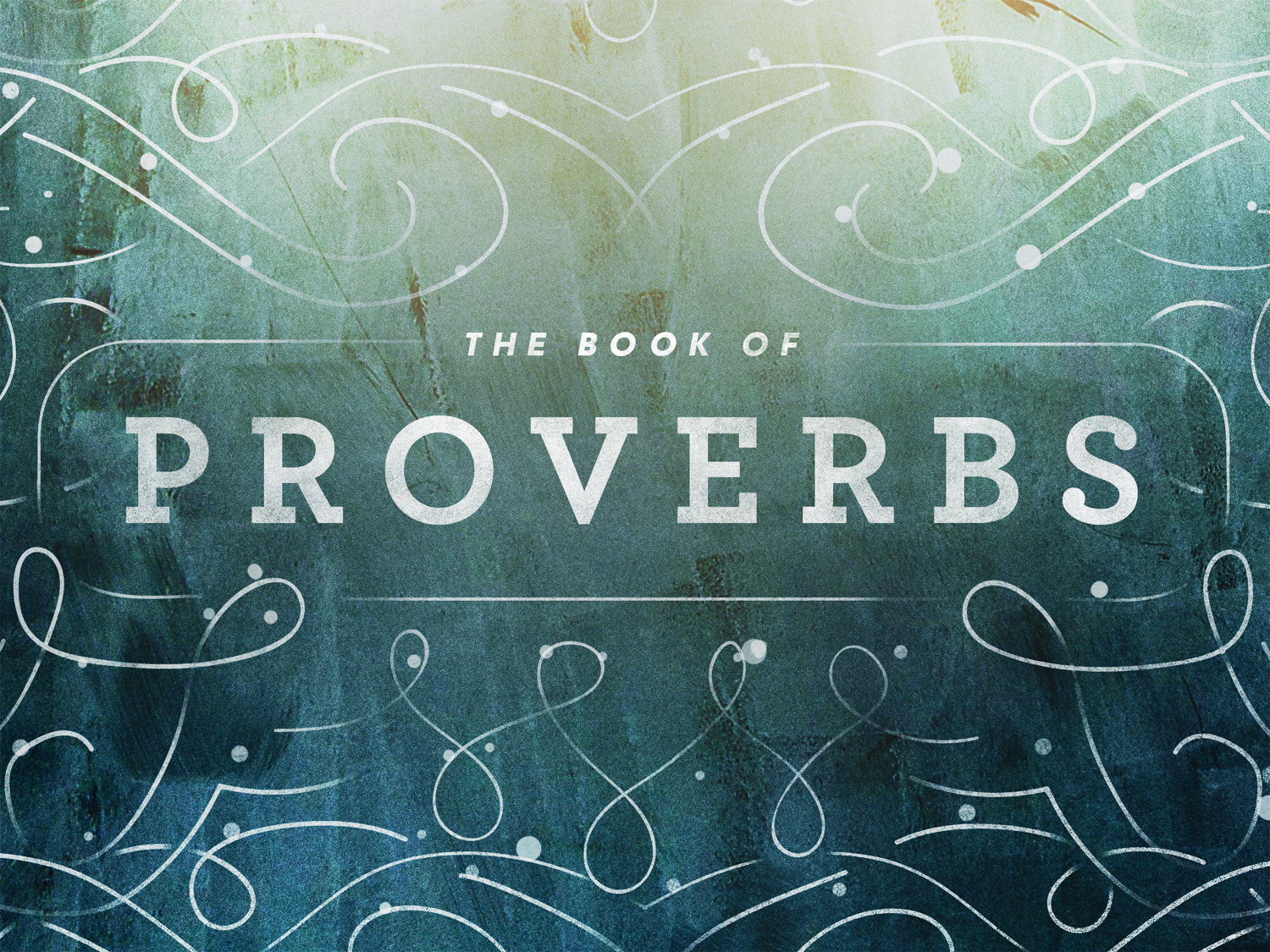 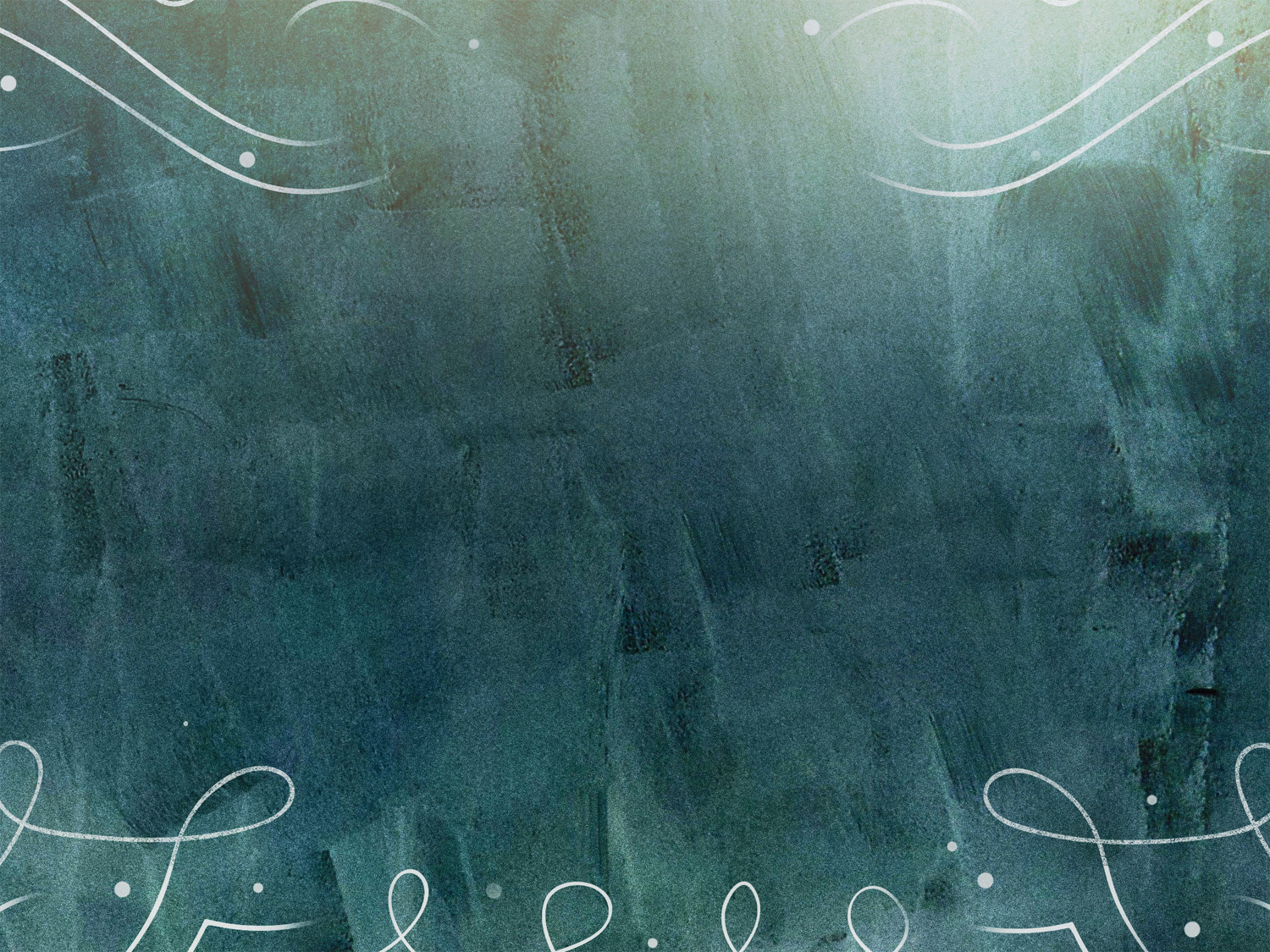 The Book of Proverbs

Part of the Wisdom Literature (Job Psalms, Proverbs, Ecclesiastes, Song of Solomon)

Known for its collection of simple statements that convey general truths (proverbs)

Majority of the book written by Solomon (Pr. 1:1; cf. 1 Kgs. 4:32)

Additional contributors: Agur (ch. 30); King Lemuel and his mother (ch. 31)
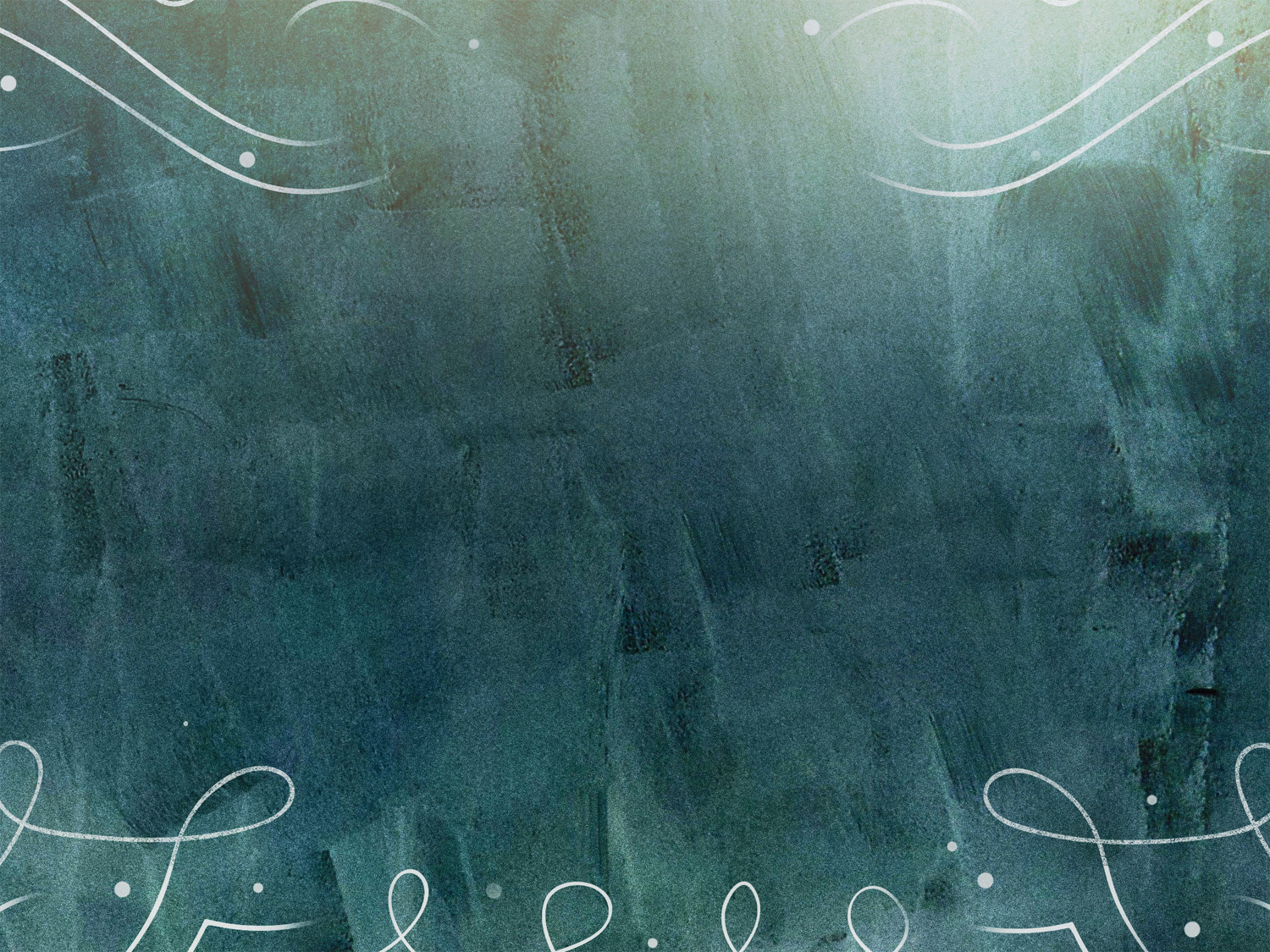 The Book of Proverbs

Proverbs are meant to be applied!

- 	Wisdom = knowledge + application

Teaches us how to live wise, godly lives in all aspects of life.
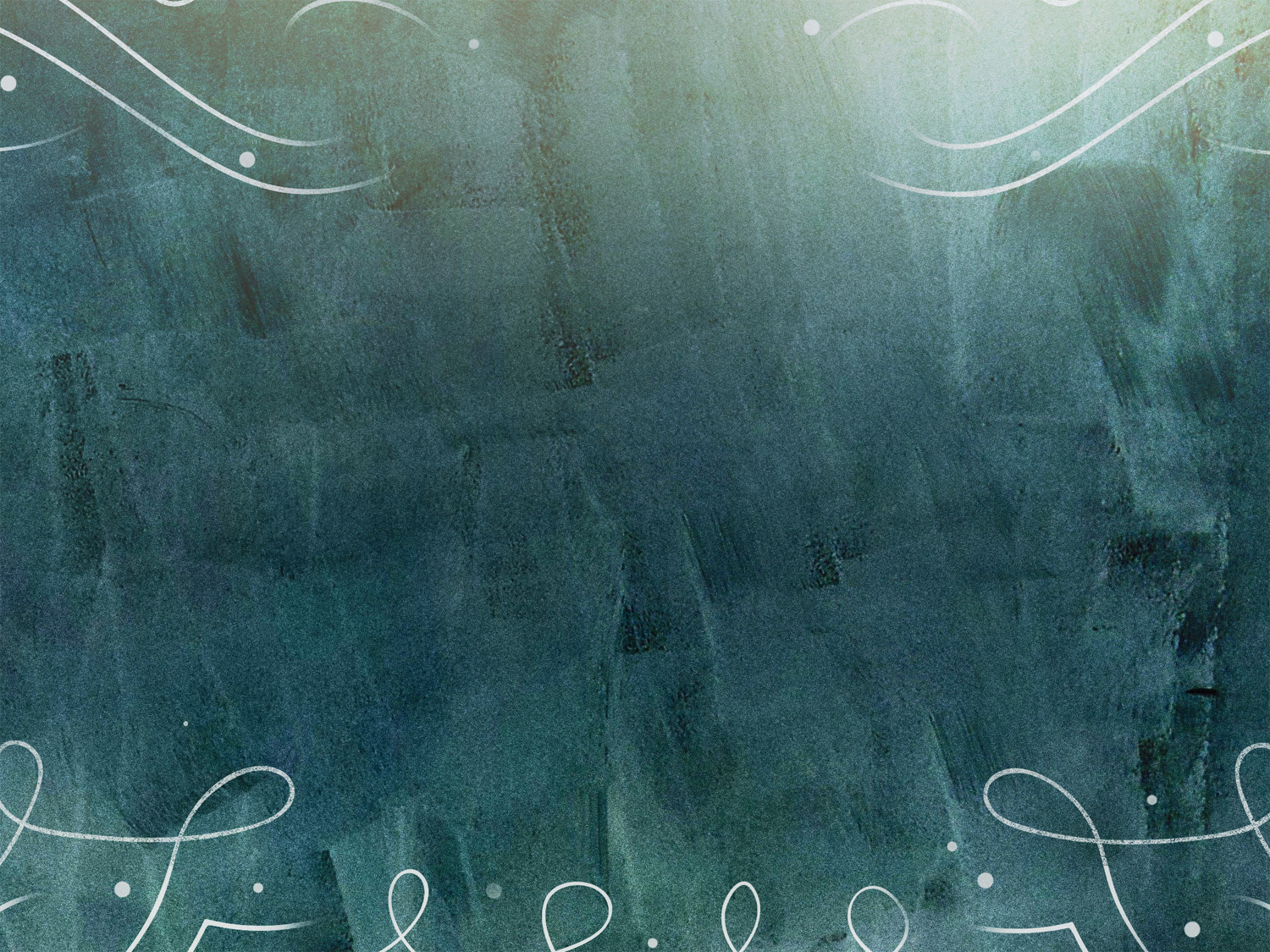 Structure

 	Proverbs 1-9 - Advice from a father to 	a son

   Proverbs 10-29 – Proverbs that 	convey general truths

   Proverbs 30 – The Words of Agur

   Proverbs 31 – The Words of King 	Lemuel
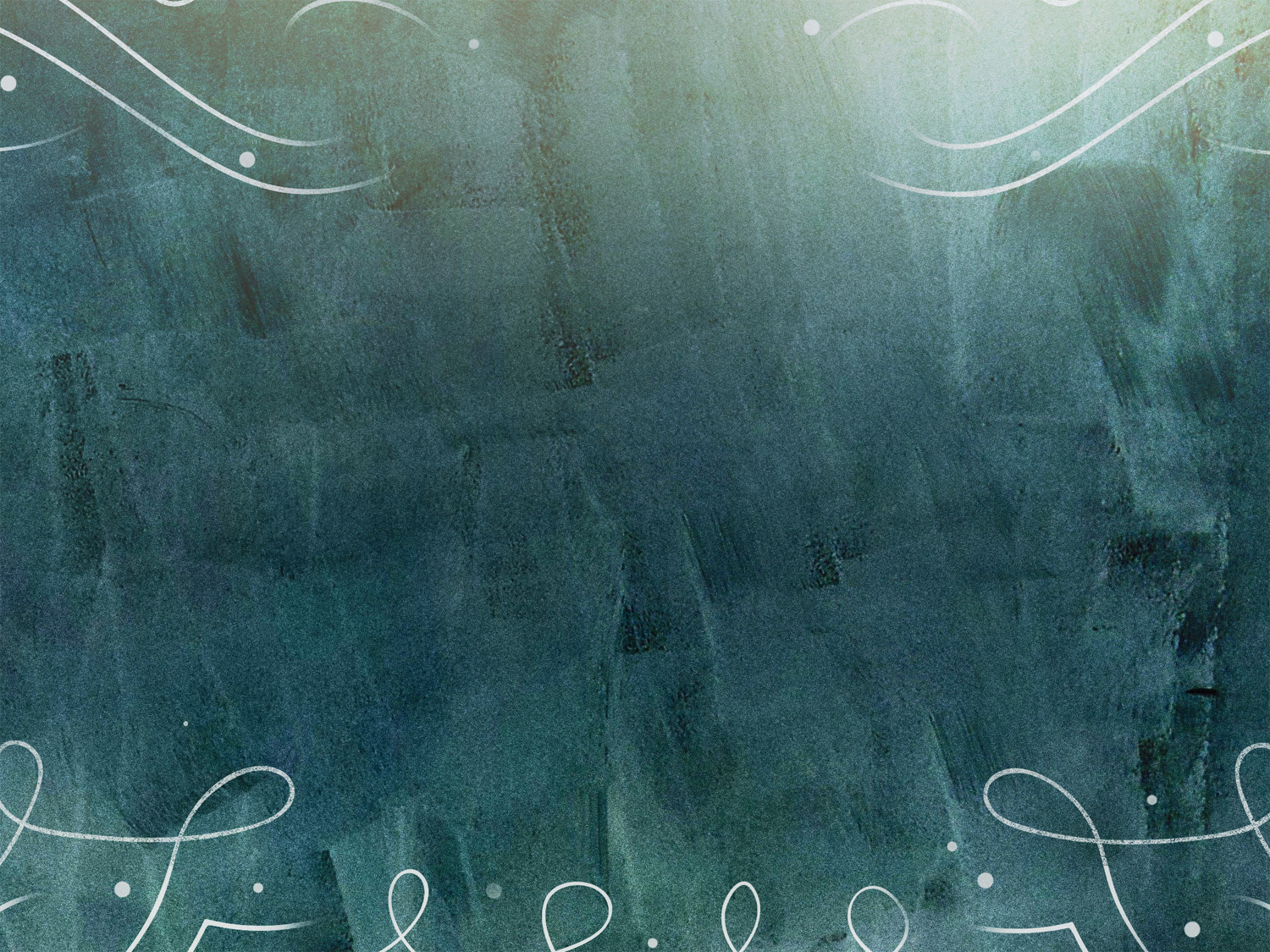 Proverbs 1-9

 	Father urging his son to pursue wisdom 	and forsake evil
	- “My son,” or “O sons,” (19x)

   Wisdom and evil presented as two paths  	(2:8, 9, 12, 13, 15, 19, 20)

   Wisdom and evil presented as two 	women (EX – Pr. 3:13-18; 9:13-18)

   Wisdom is obtained through the fear of
    the Lord (Pr. 1:7; 9:10)

	- God is the source of wisdom (Pr. 3:19; 	  8:22-26)
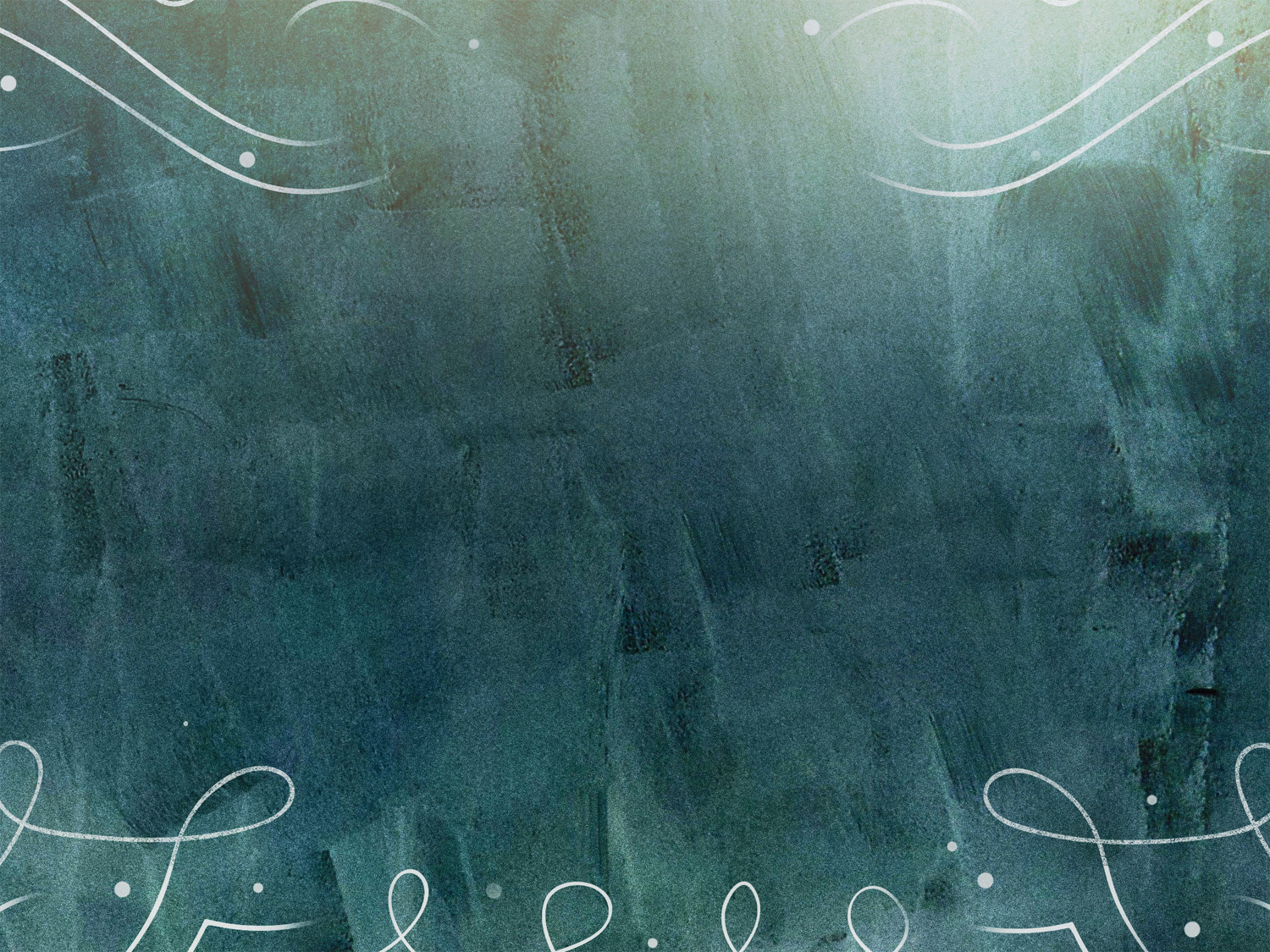 Proverbs 10-29

 	Hundreds of proverbs that cover an 	array of topics

   Intended to me meditated on and  	applied 

- Putting proverbs into action takes
  discipline! (1 Cor. 9:27; Pr. 5:22-23)

   Proverbs are general truths

- EX – Compare Pr. 13:21 to the
   experience of Job and David (cf. Ps. 57)
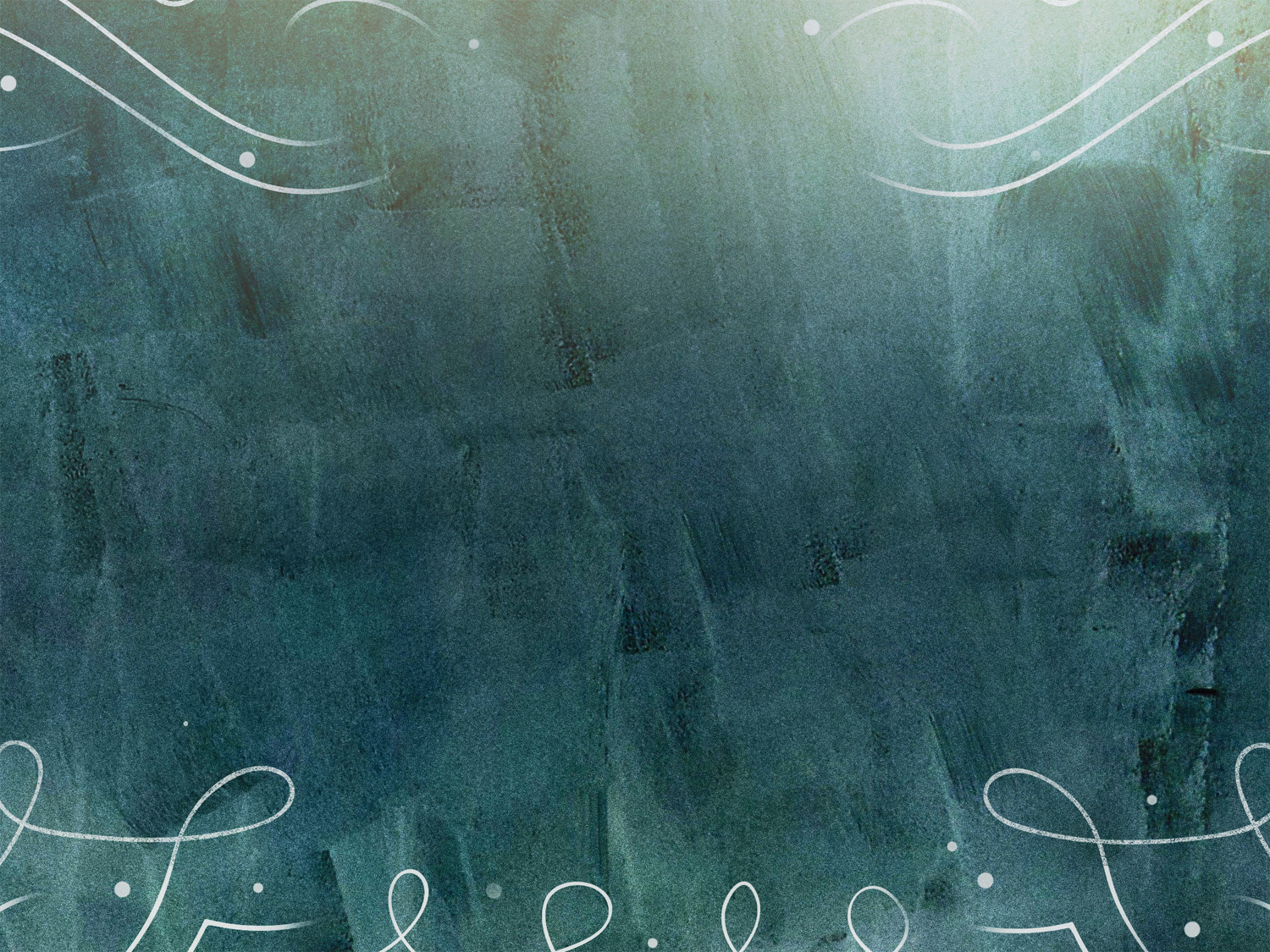 Proverbs 30

 	Agur demonstrates the attitude required
	to pursue wisdom

	- Humility (Pr. 30:2-3)

	- Recognition that God is the source of 	 	   wisdom (Pr. 30:5-6)
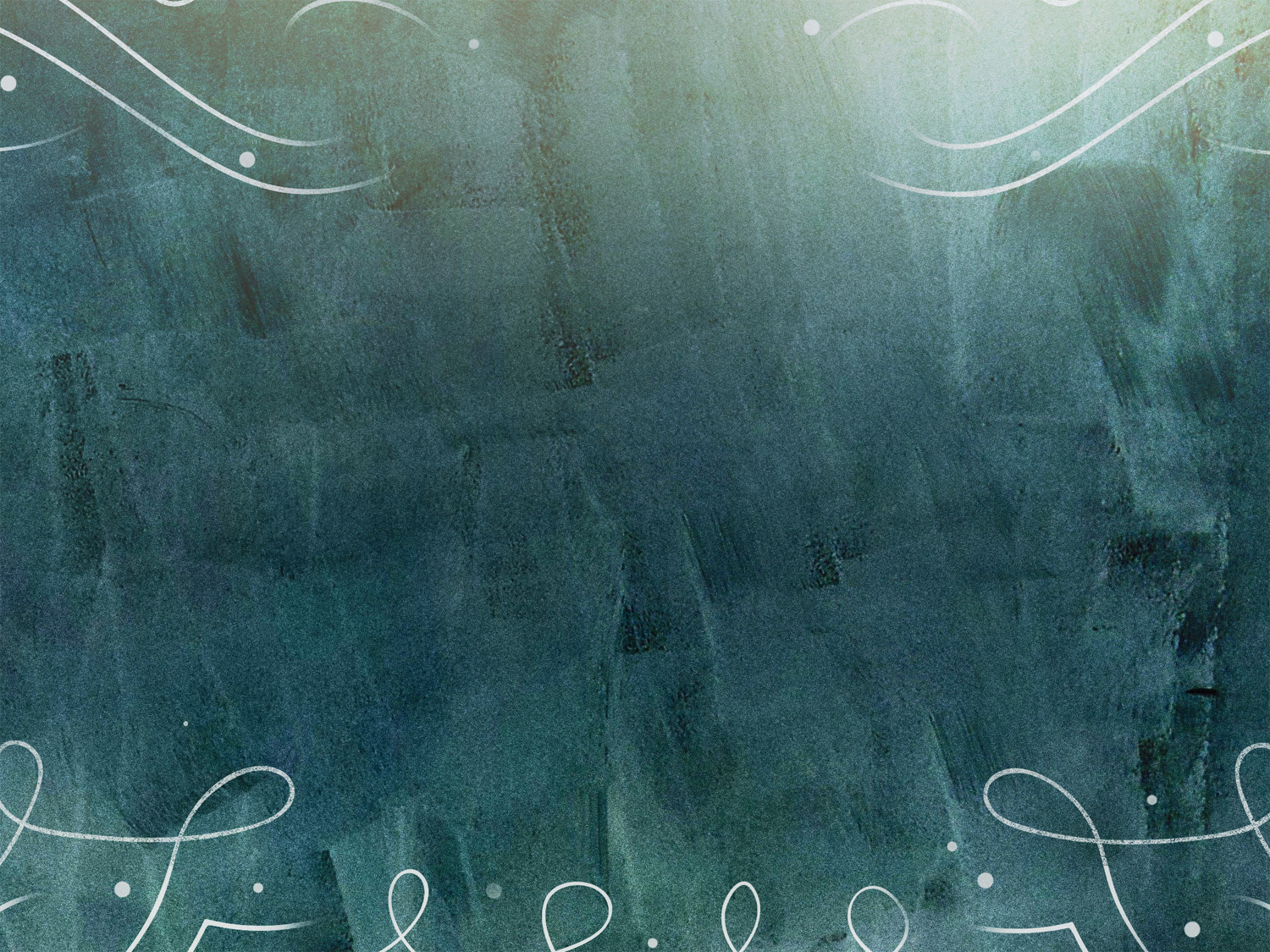 Proverbs 31

 	Lemuel’s mother urging him to avoid 	wickedness and pursue justice and 	righteousness. 


   Wisdom in action as seen in the 	“Proverbs 31 woman.”

   Book begins and ends with “my son” (Pr.  	1:8; 31:1)

  Book begins with lady wisdom and ends      	with lady wisdom (Pr. 4; 31:10-31)
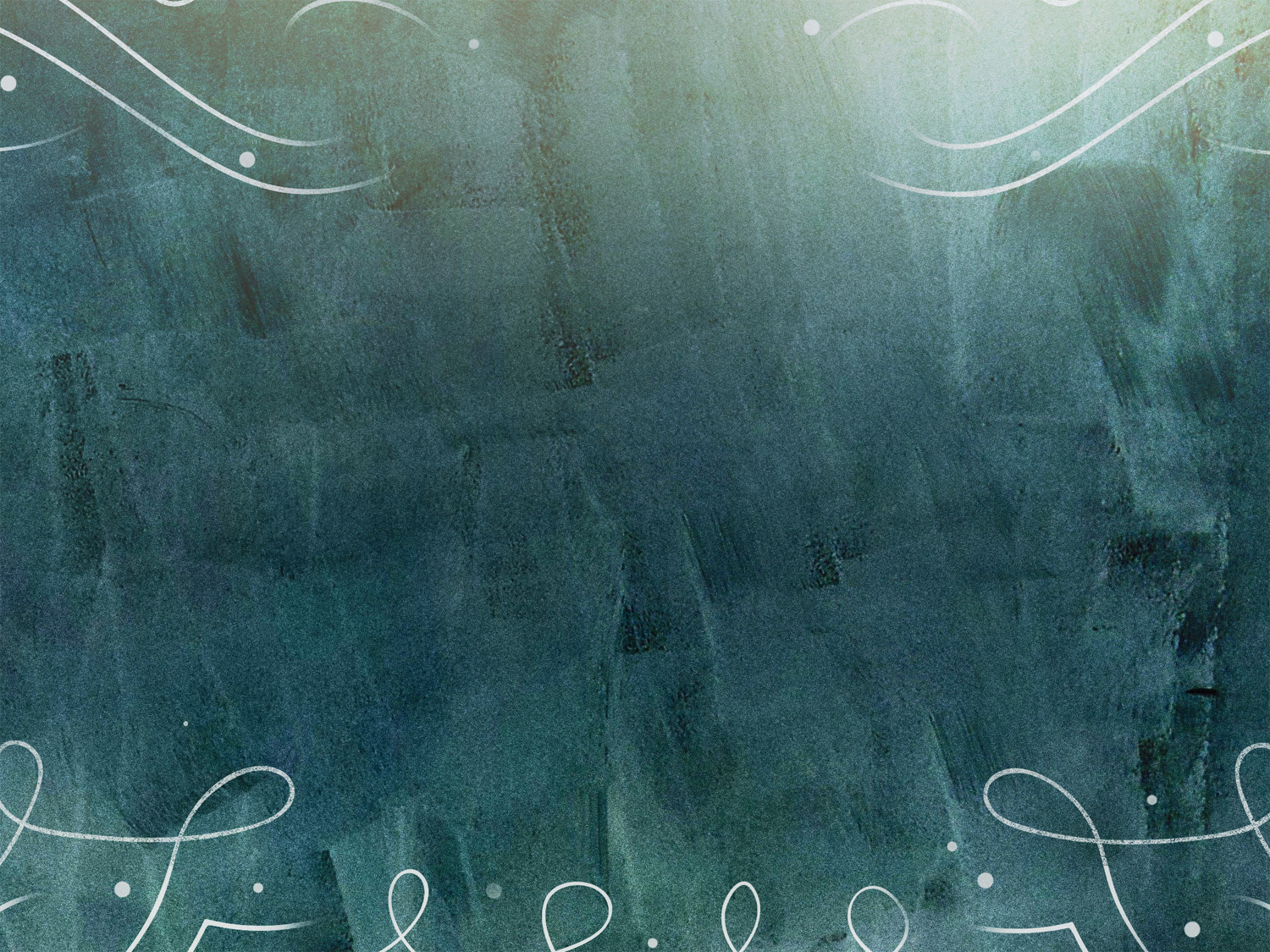 Obtaining wisdom is an intentional pursuit (Pr. 2:1-6)

    Be receptive to wisdom (2:1-2)

    Pursue wisdom (2:3-4)

    God will provide wisdom (2:5-6;       	  	 cf. Jms. 1:5)
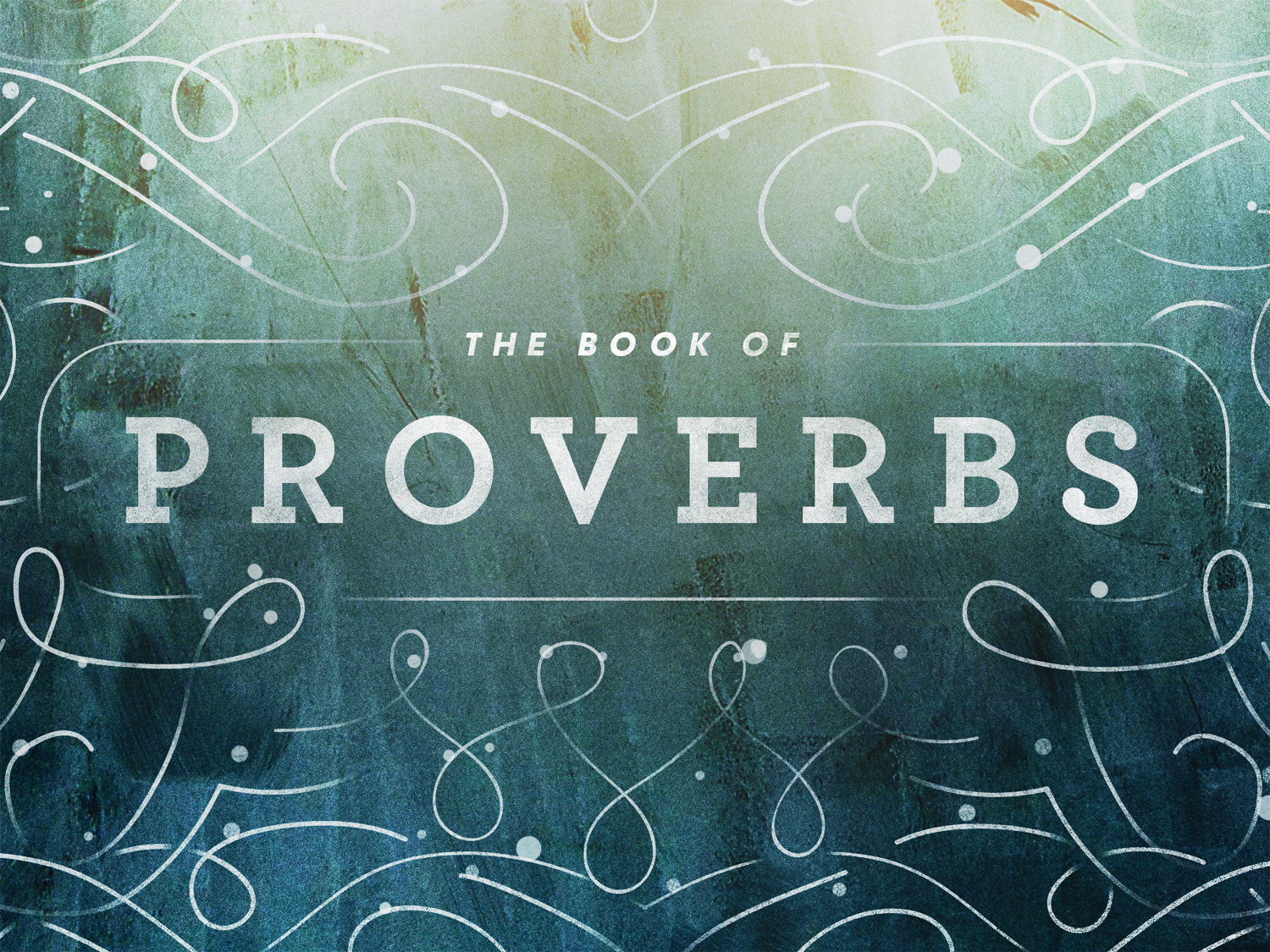